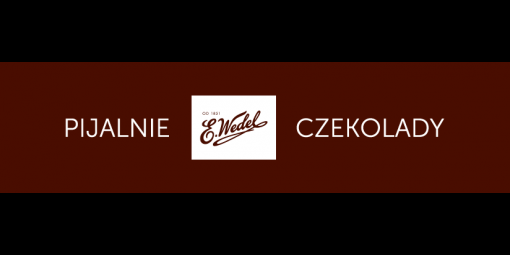 GRUPA 0A     W PIJALNI CZEKOLADY WEDEL
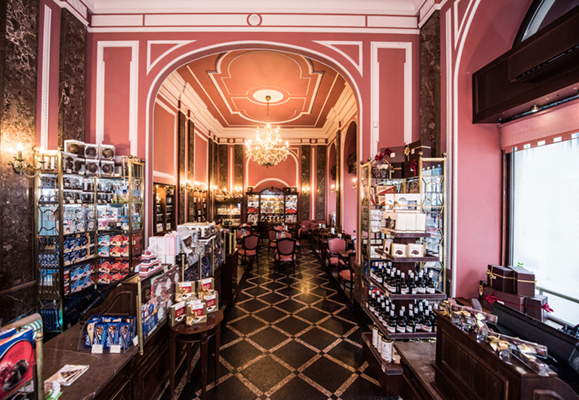 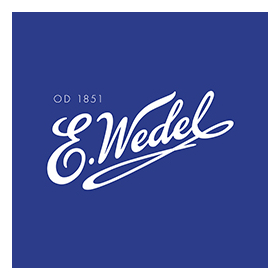 W dniu 18 stycznia grupa 0a wybrała się na wycieczkę do Pijalni Czekolady "Wedel".
 Na miejscu dzieci dowiedziały się o historii założenia firmy. 
Krótka historia:
W 1851 roku niemiecki cukiernik i przedsiębiorca Karol Wedel przybył do Polski i otworzył tu własny sklep z wyrobami cukierniczymi. Drugim właścicielem był Emil Wedel, który wymyślił logo oraz nadał nazwę firmie. Po II wojnie światowej fabryka została odebrana ostatniemu prawowitemu właścicielowi Janowi Wedlowi.
W pijalni dzieciaki miały okazję spróbować pysznej czekolady z bitą śmietaną, która wszystkim smakowała. Poznać cztery rodzaje czekolady, dowiedzieć się skąd wzięła się czekolada i gdzie rośnie drzewo kakaowca. Dodatkową atrakcją była dekoracja własnego torcika E.Wedla.
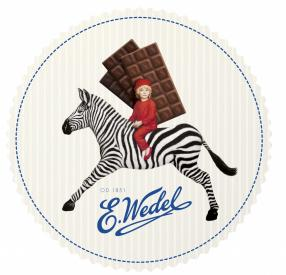 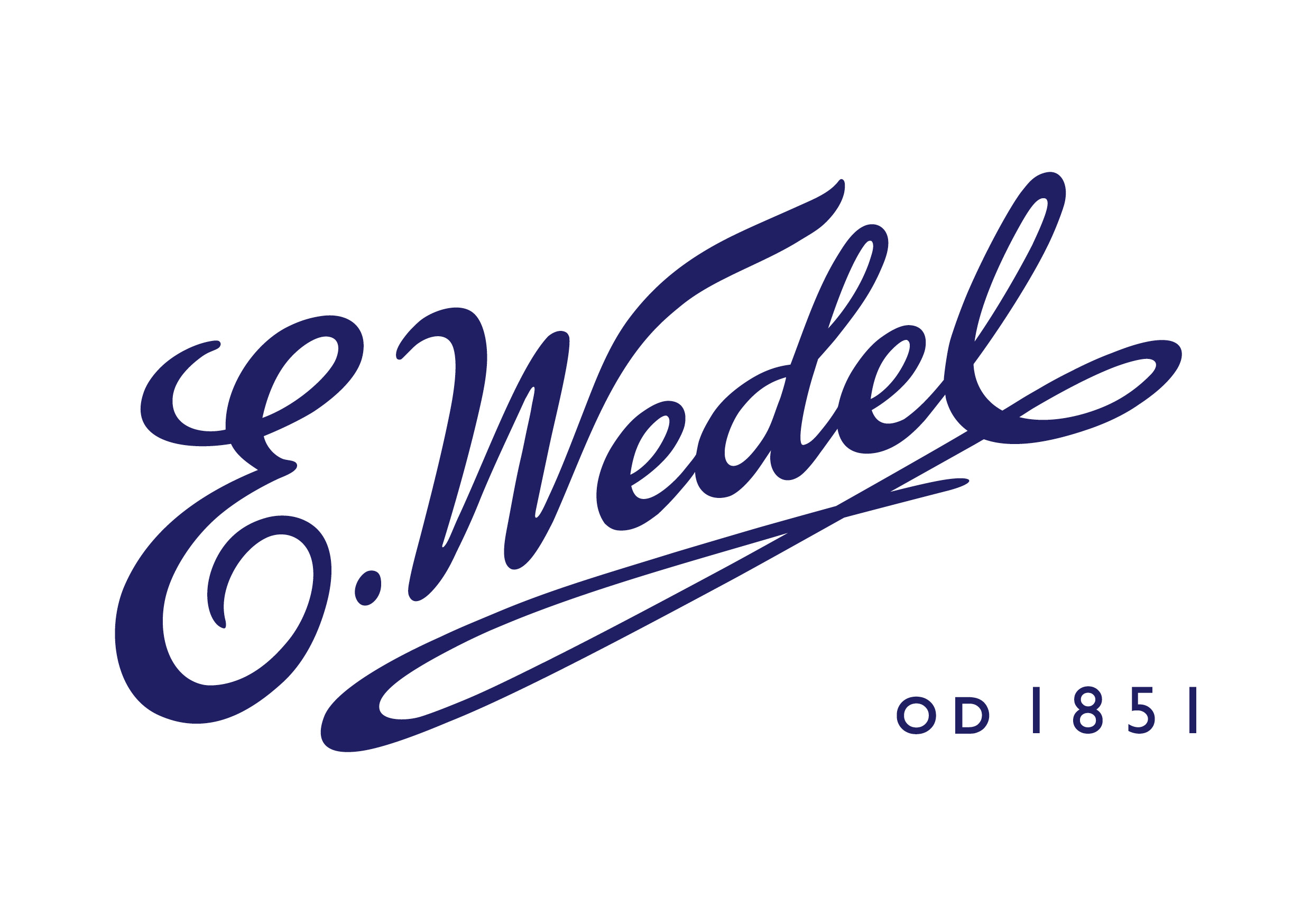 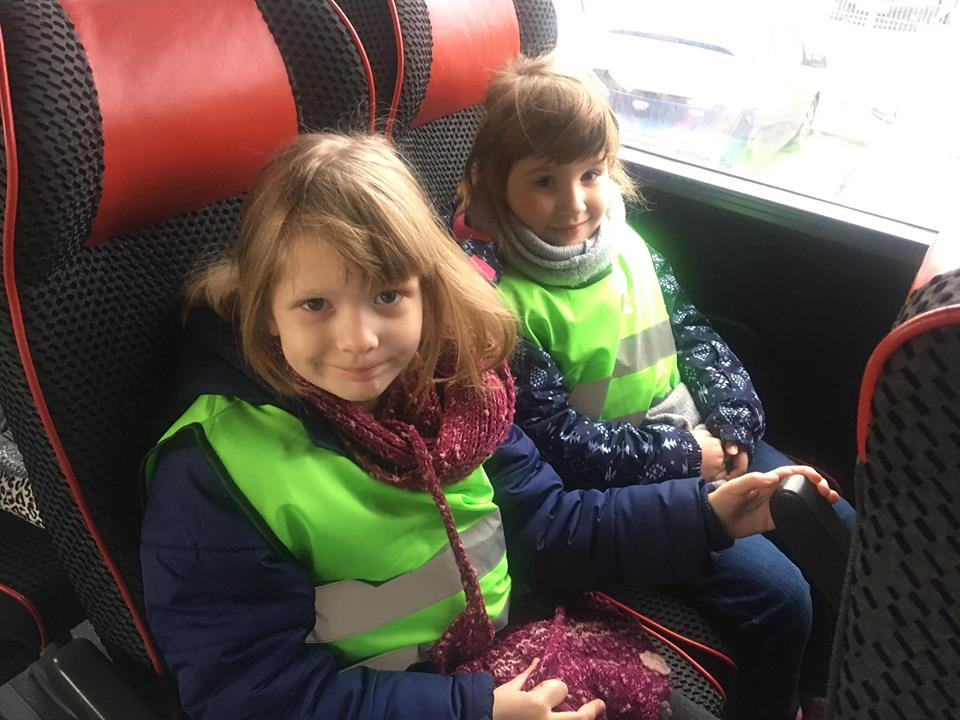 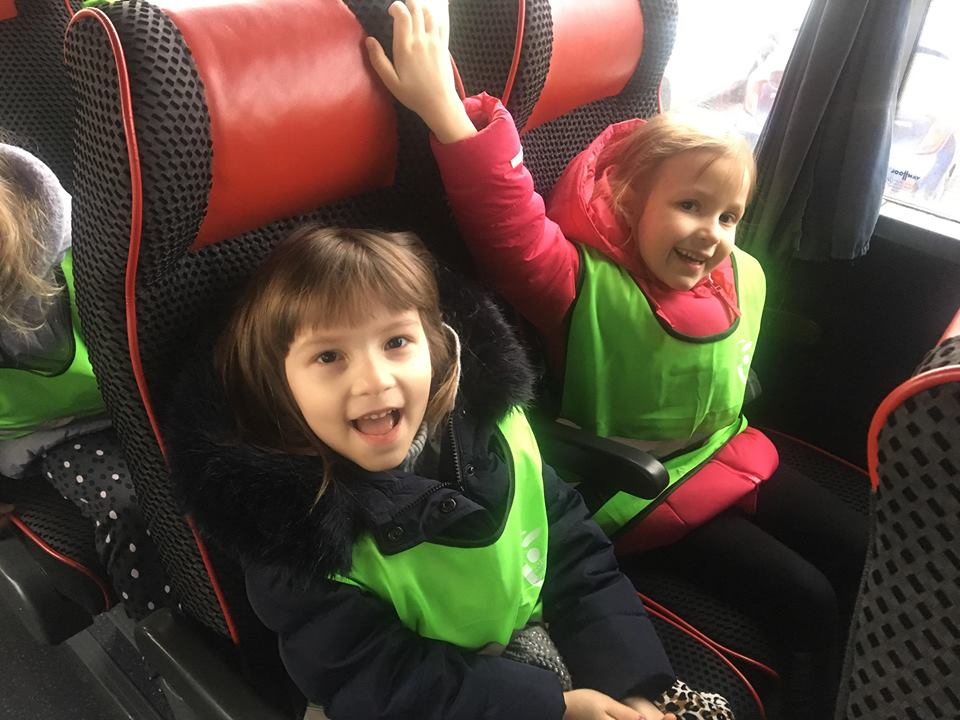 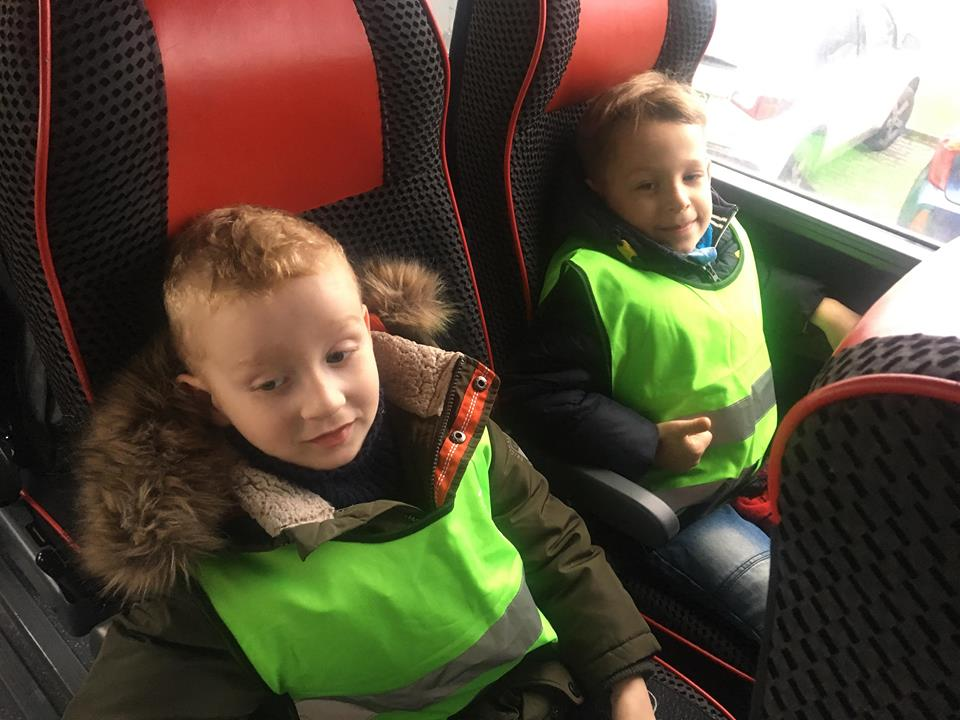 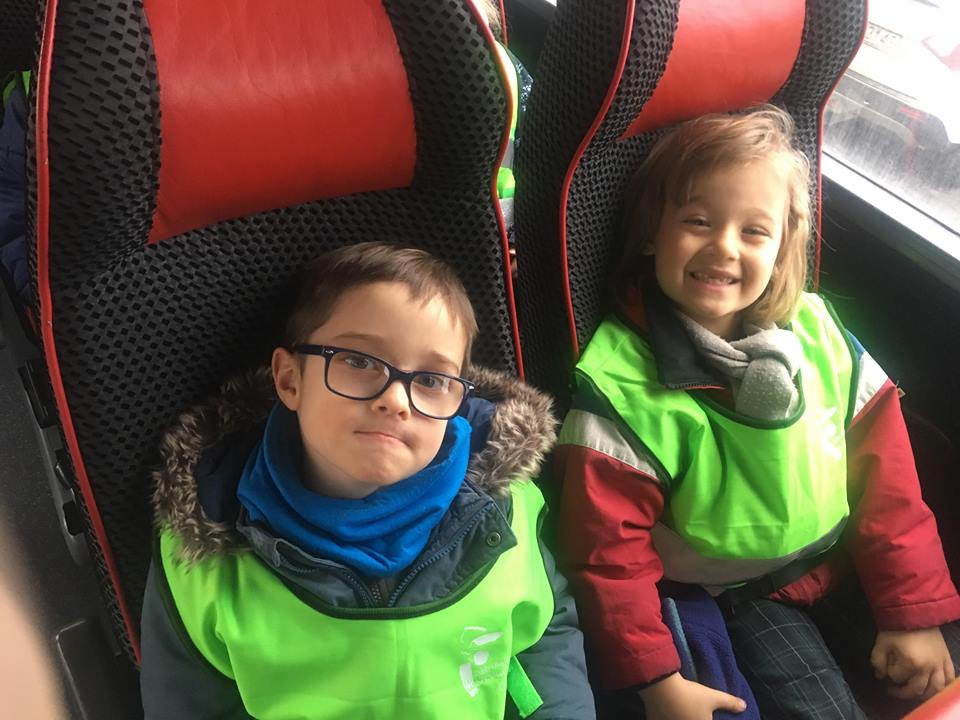 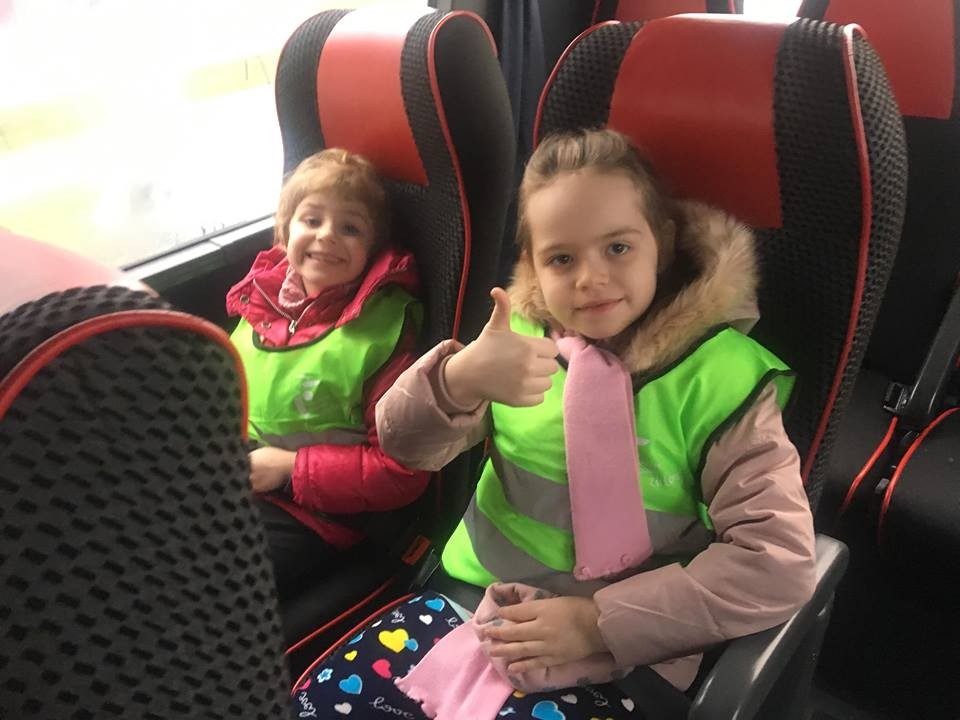 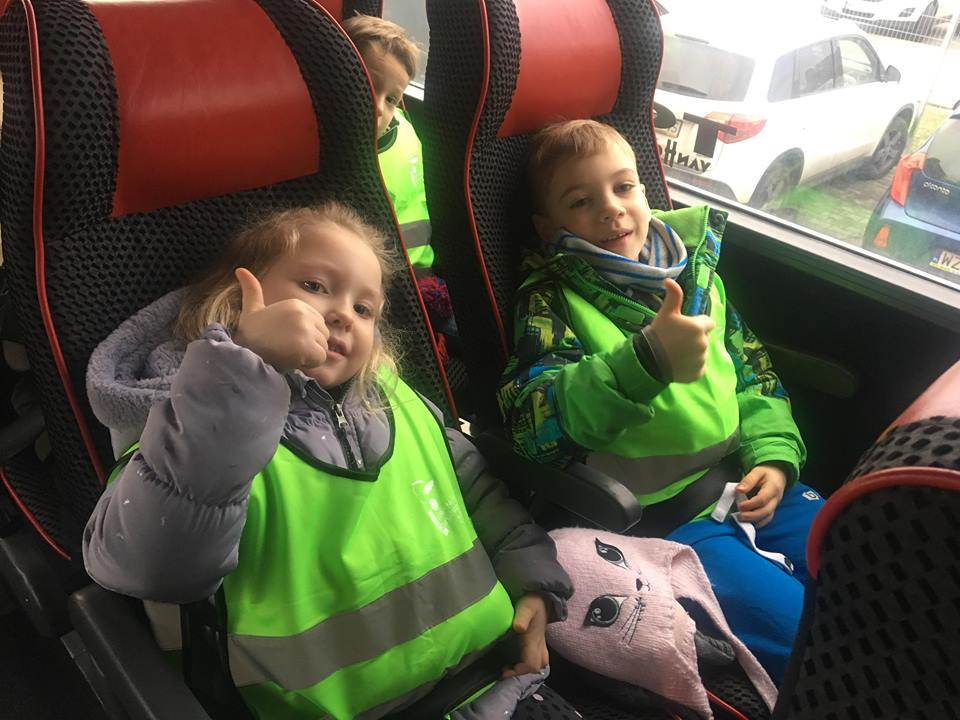 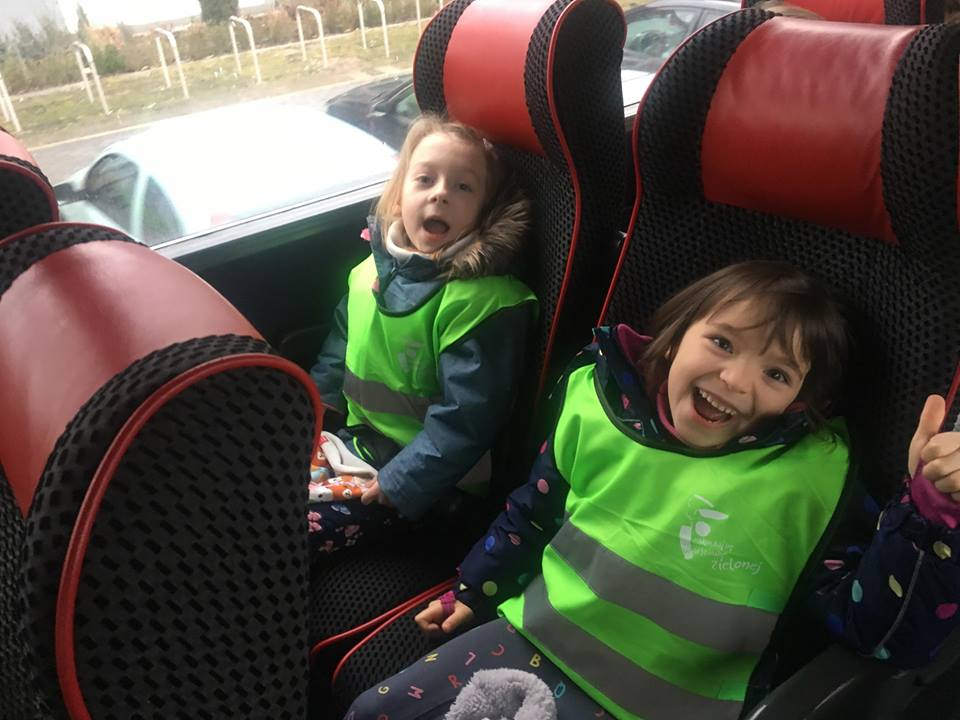 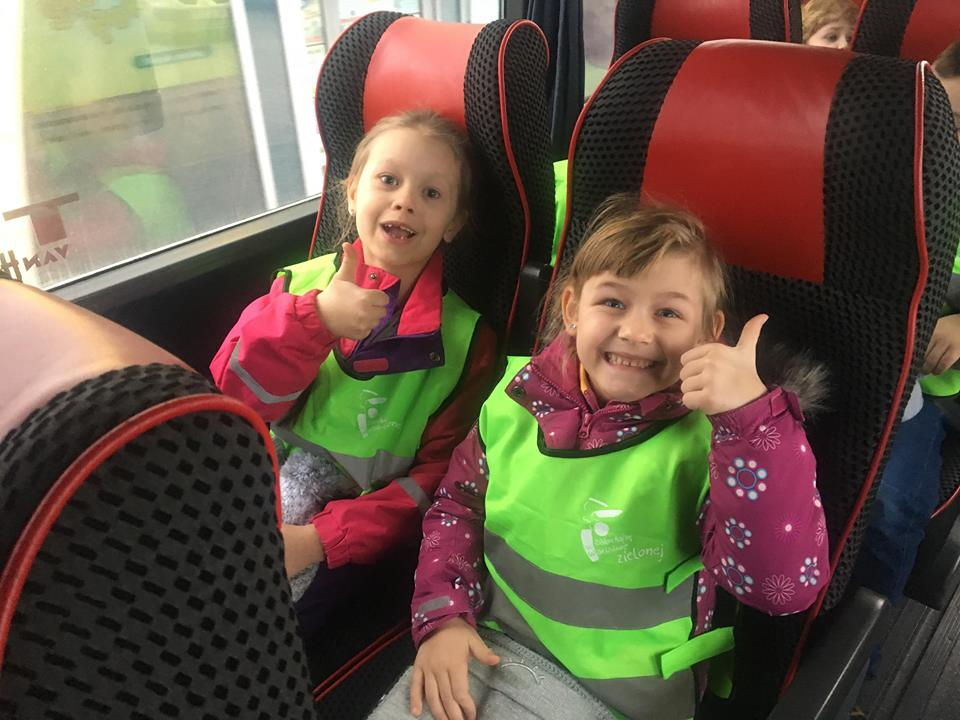 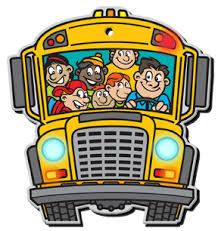 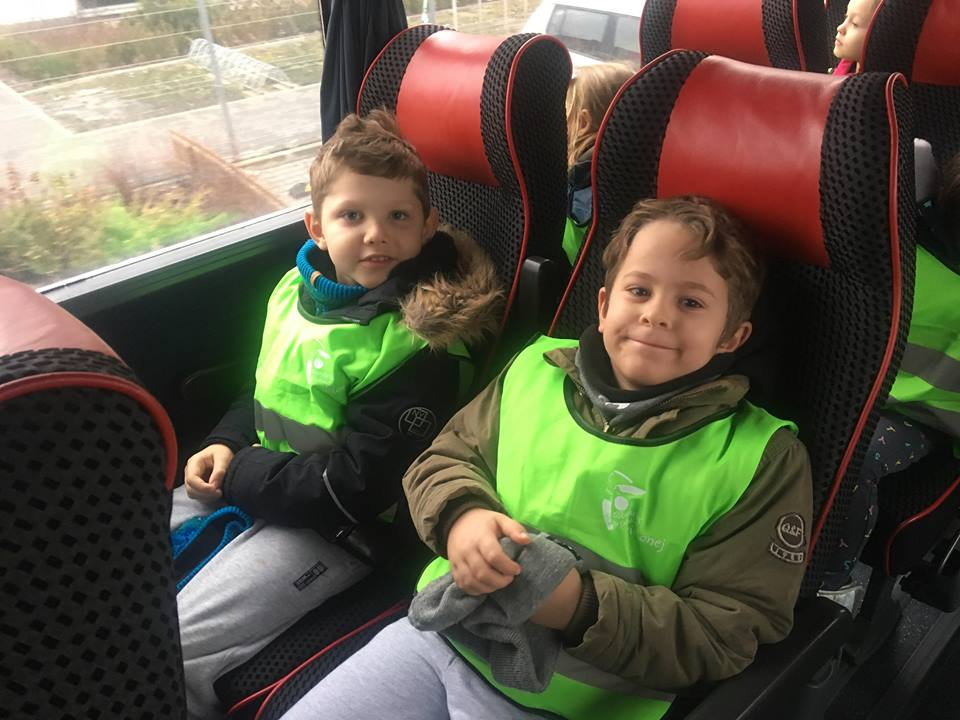 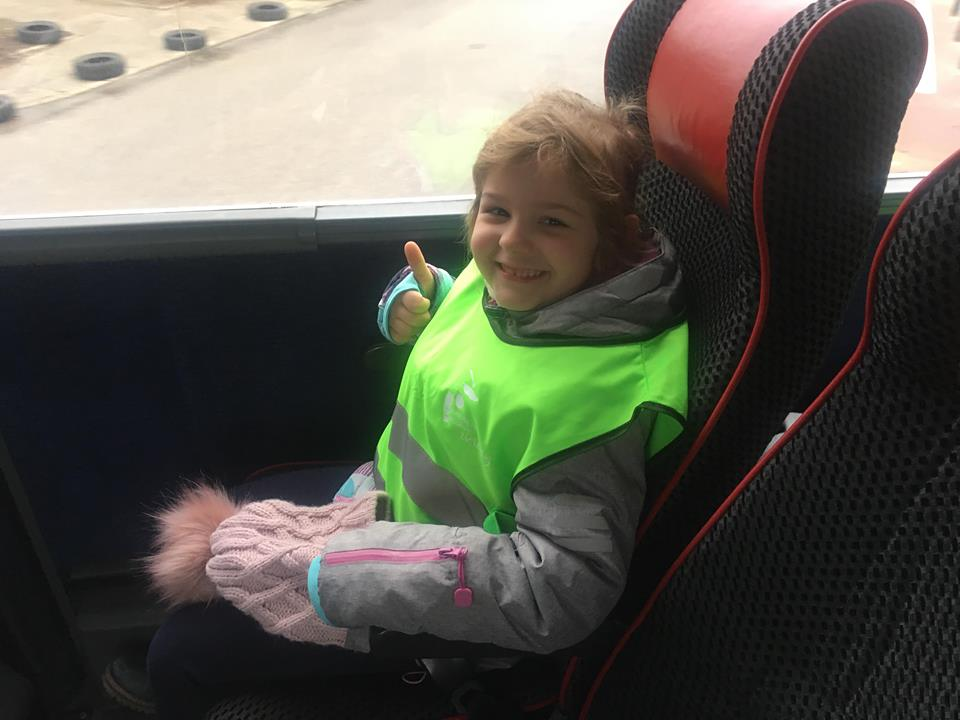 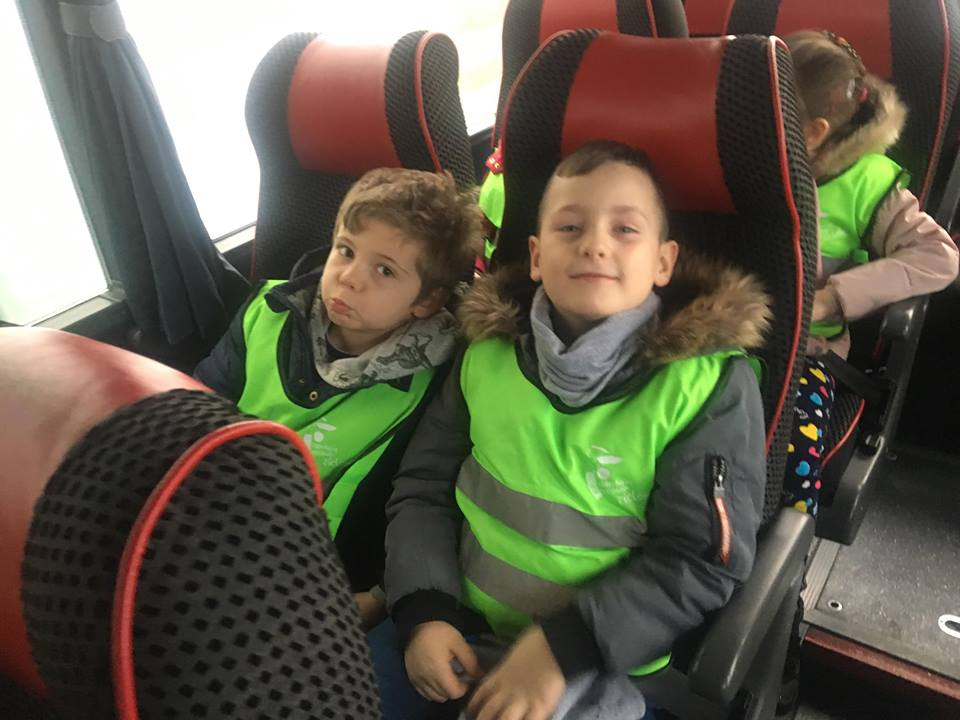 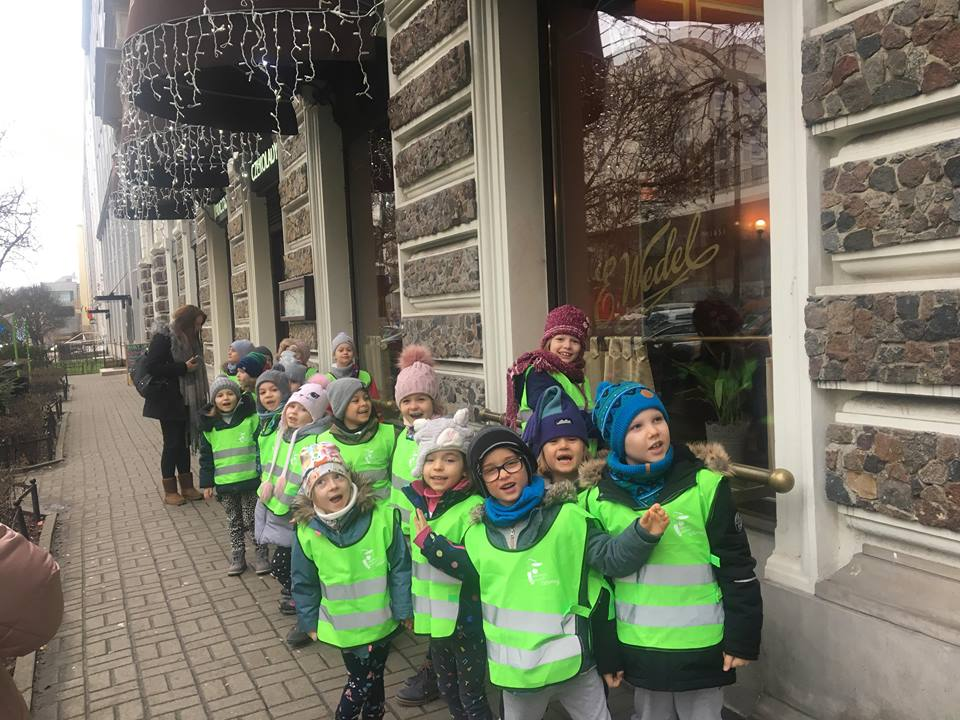 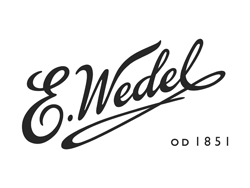 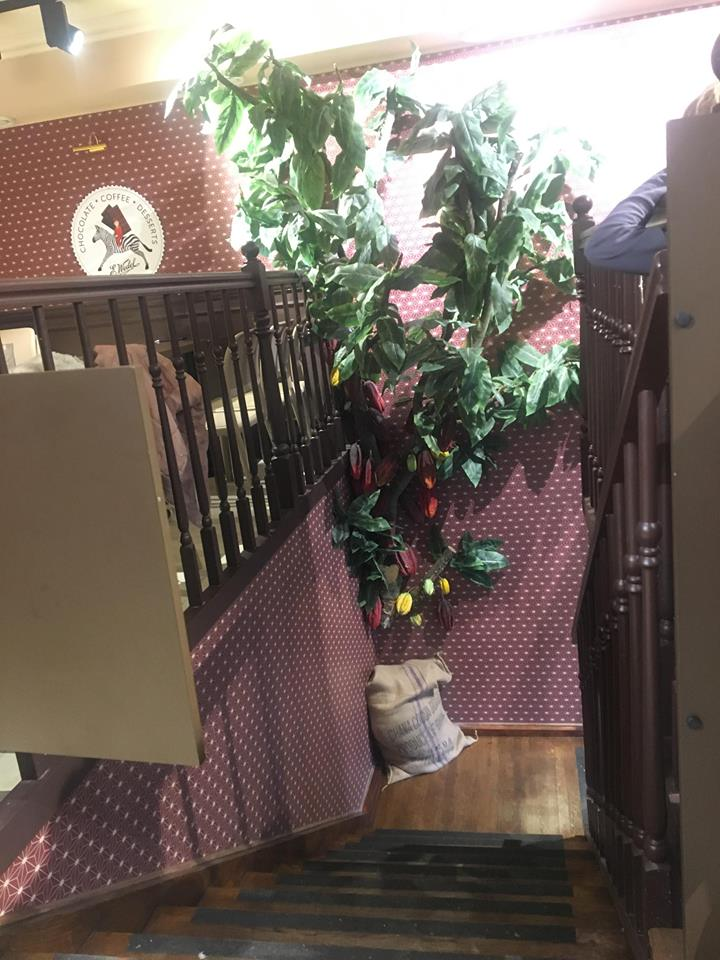 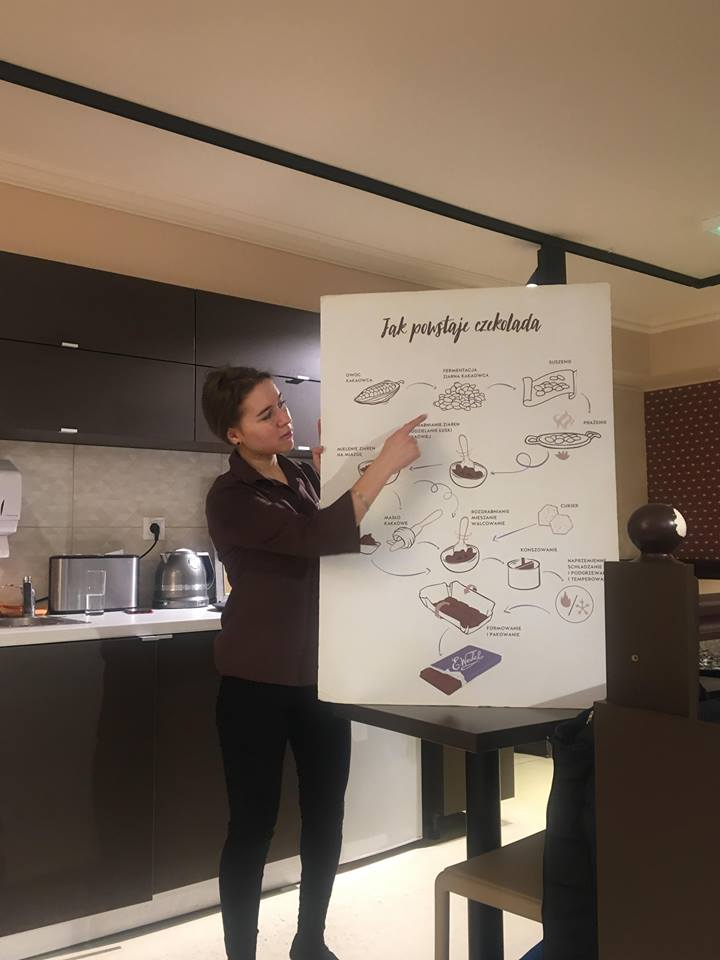 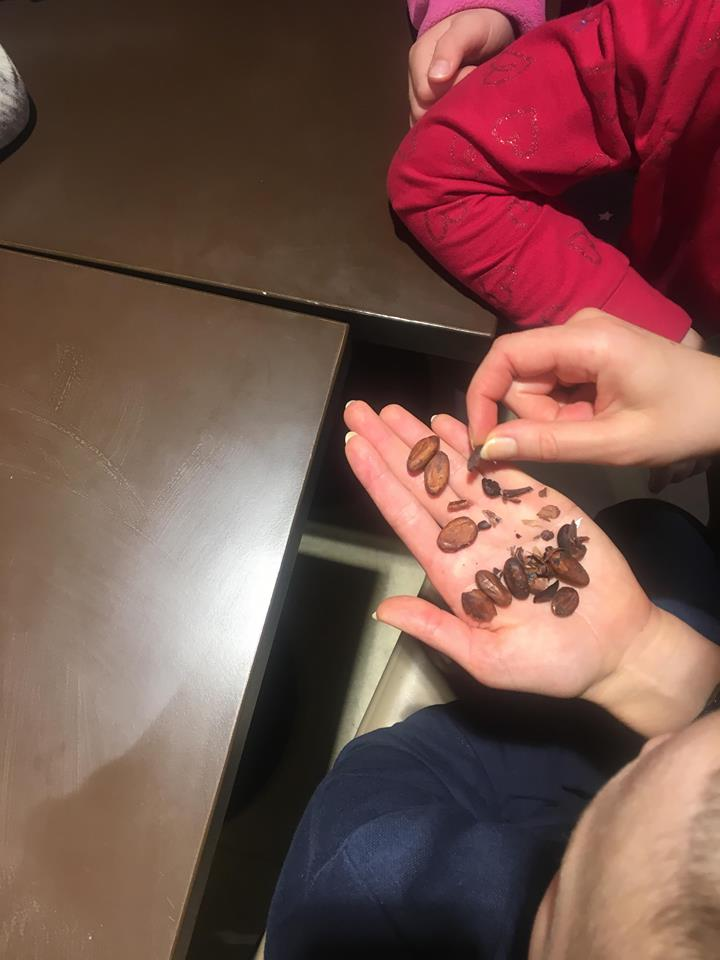 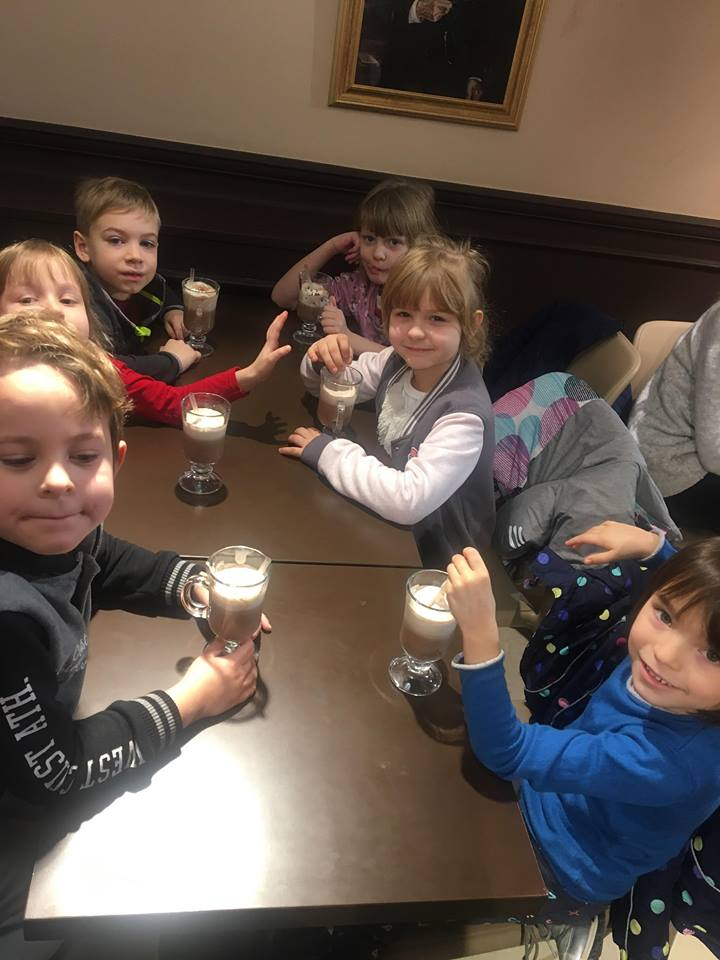 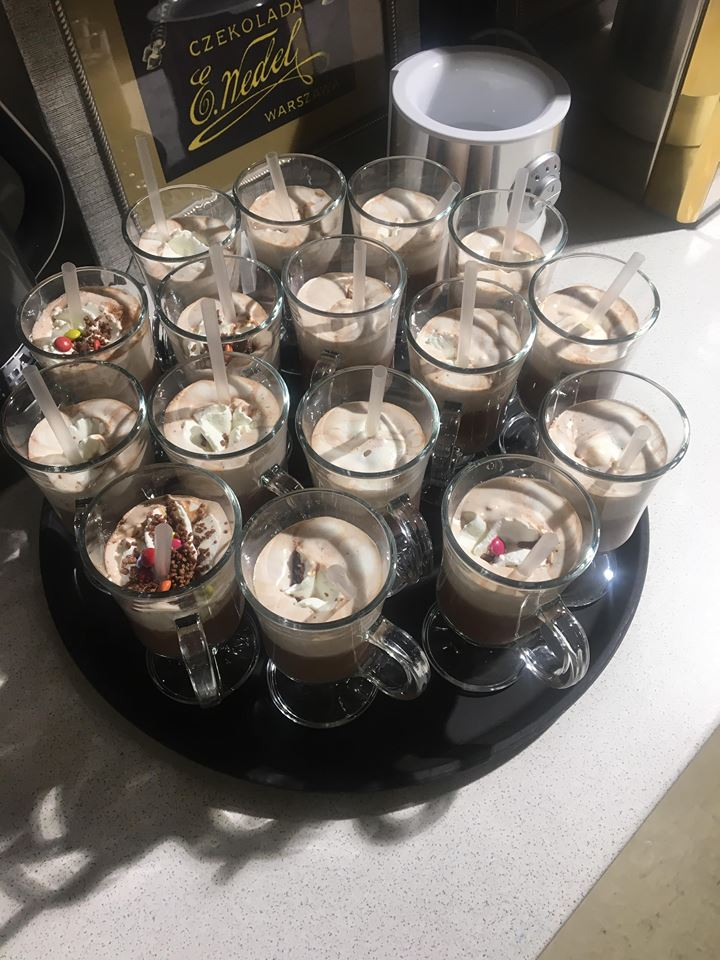 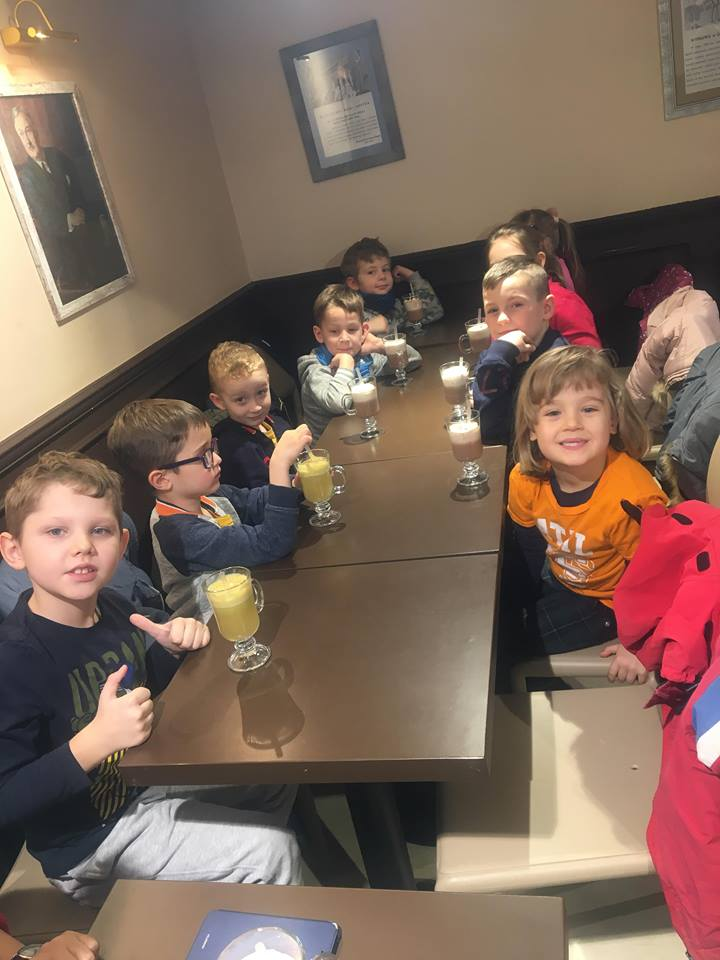 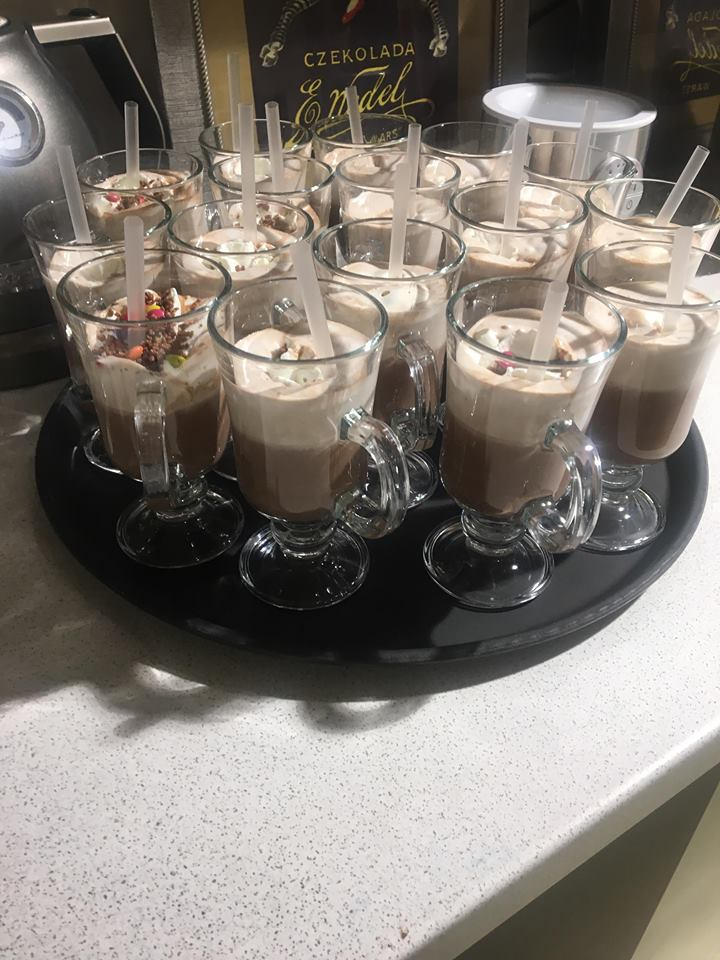 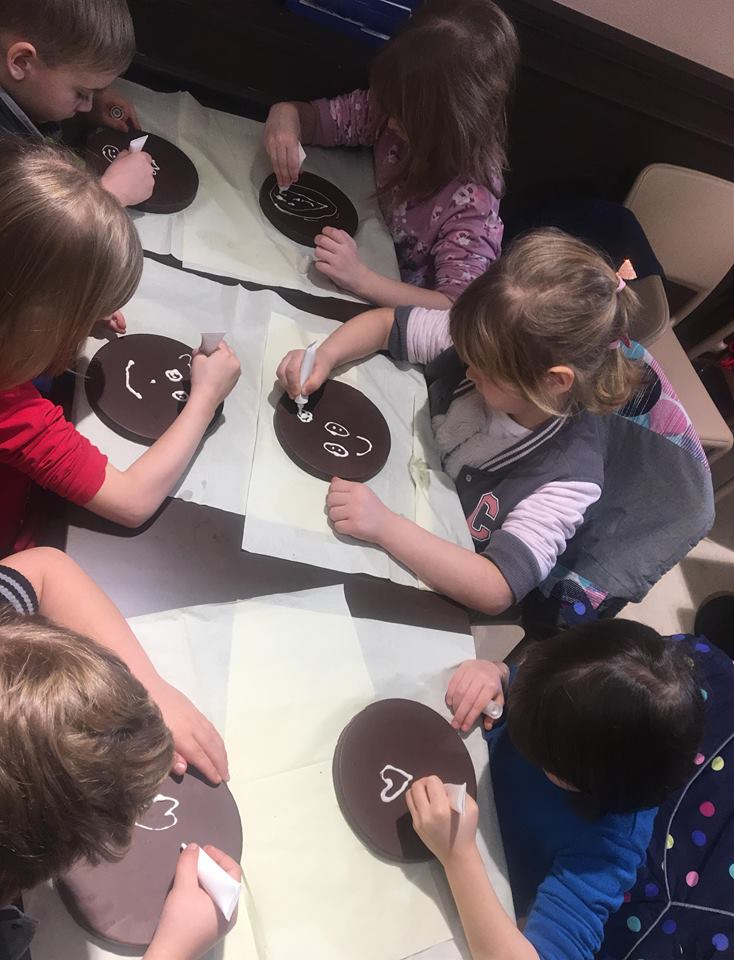 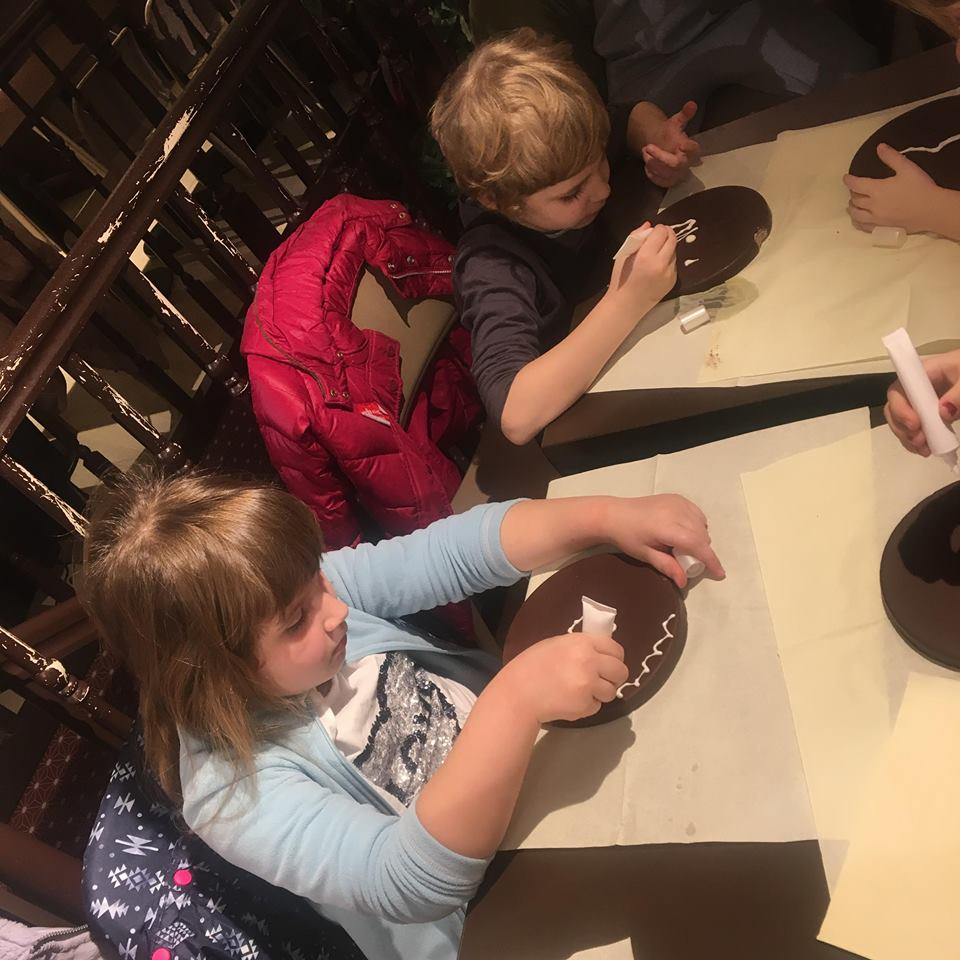 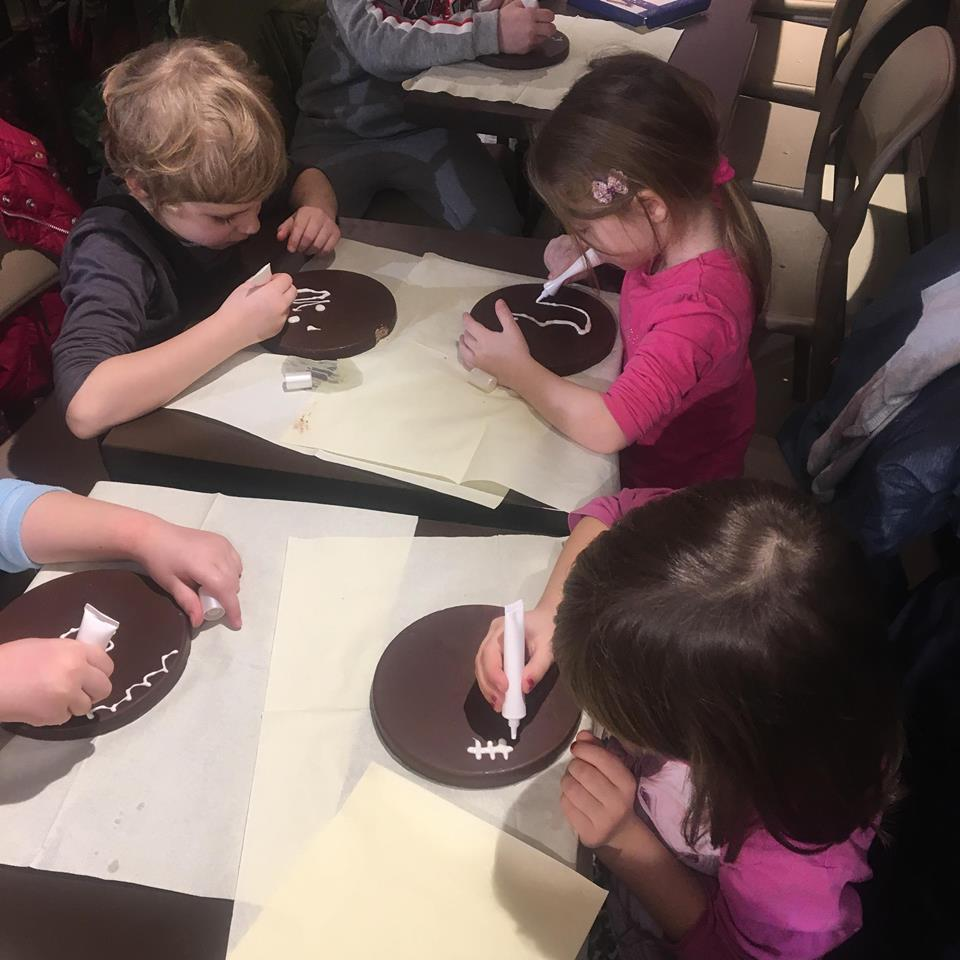 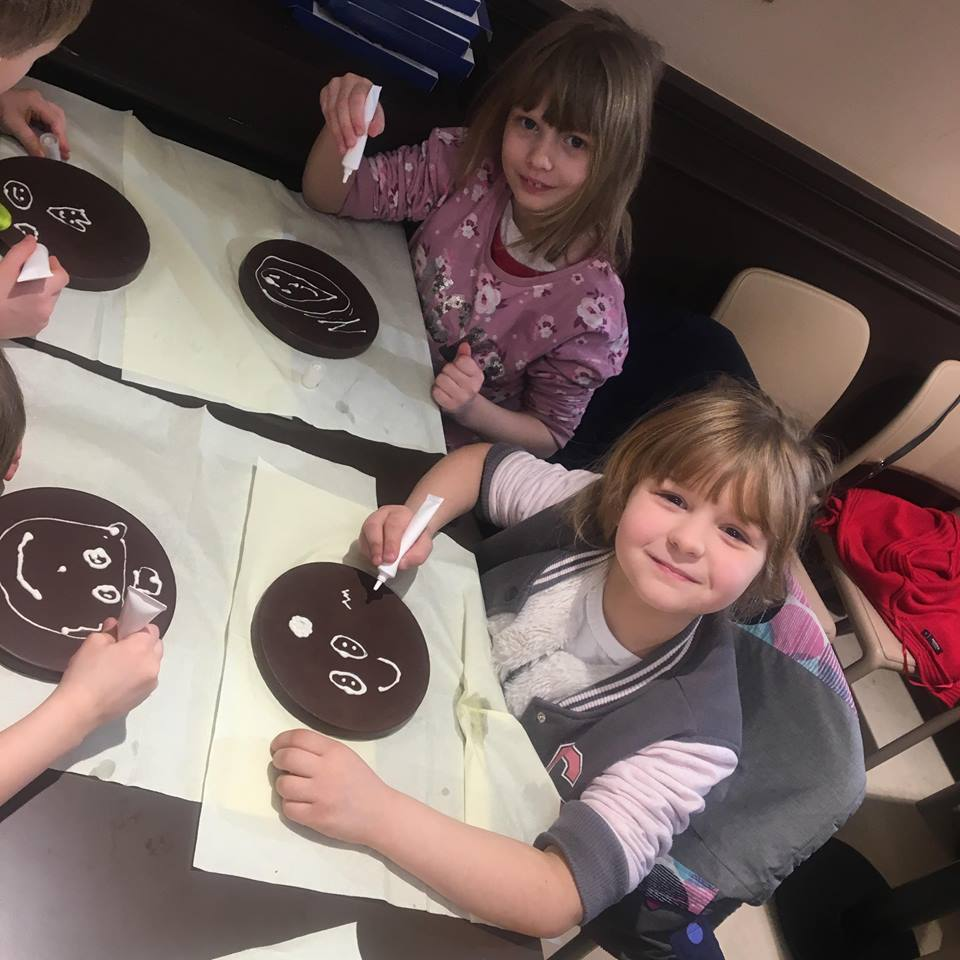 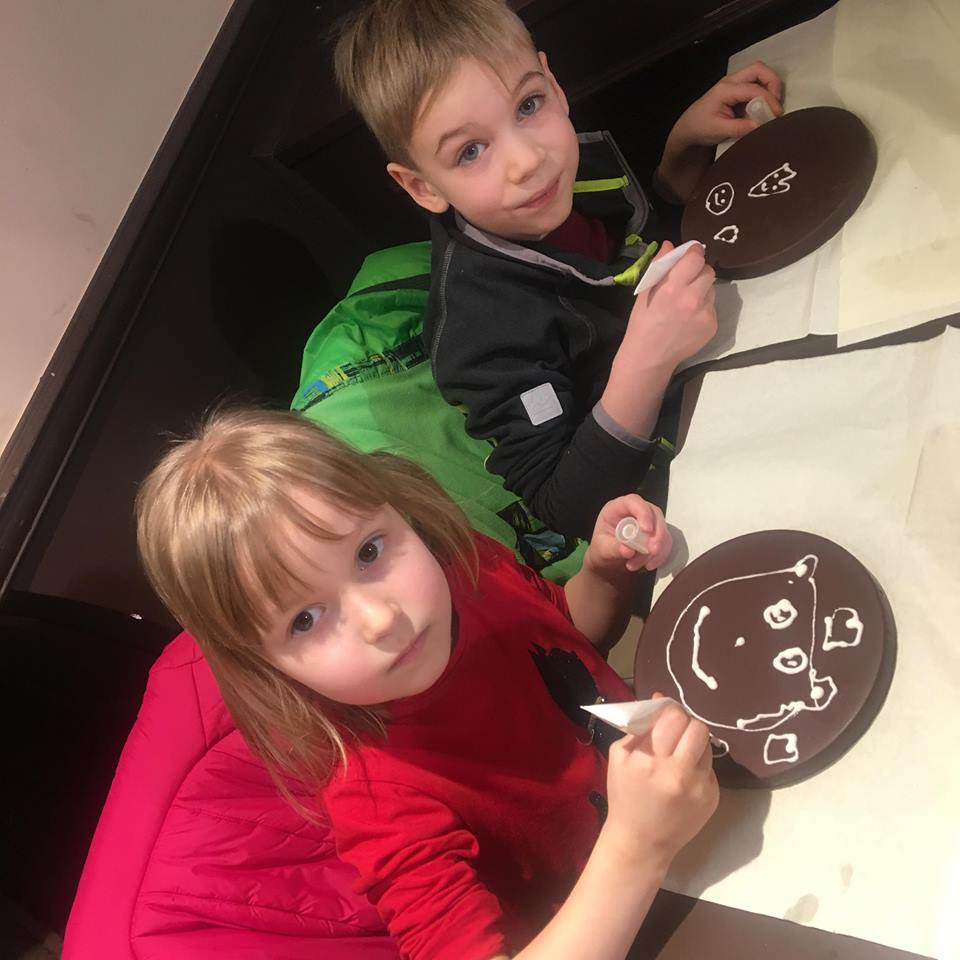 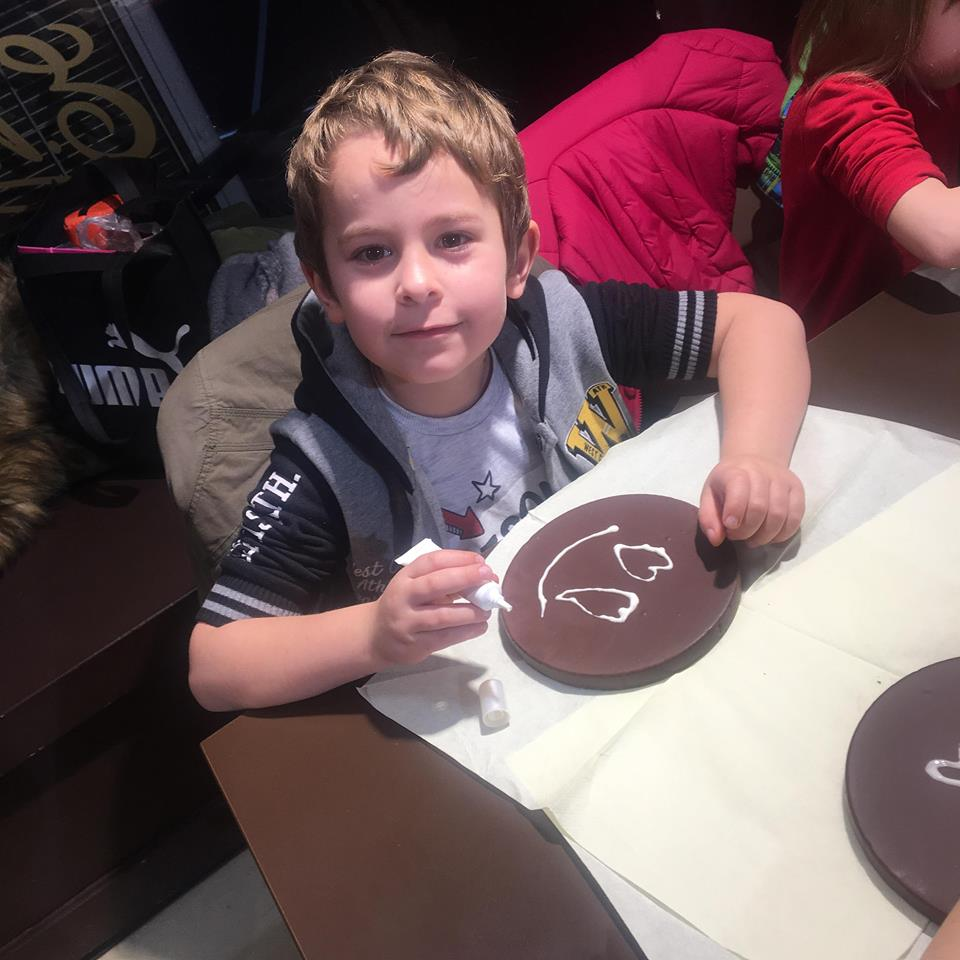 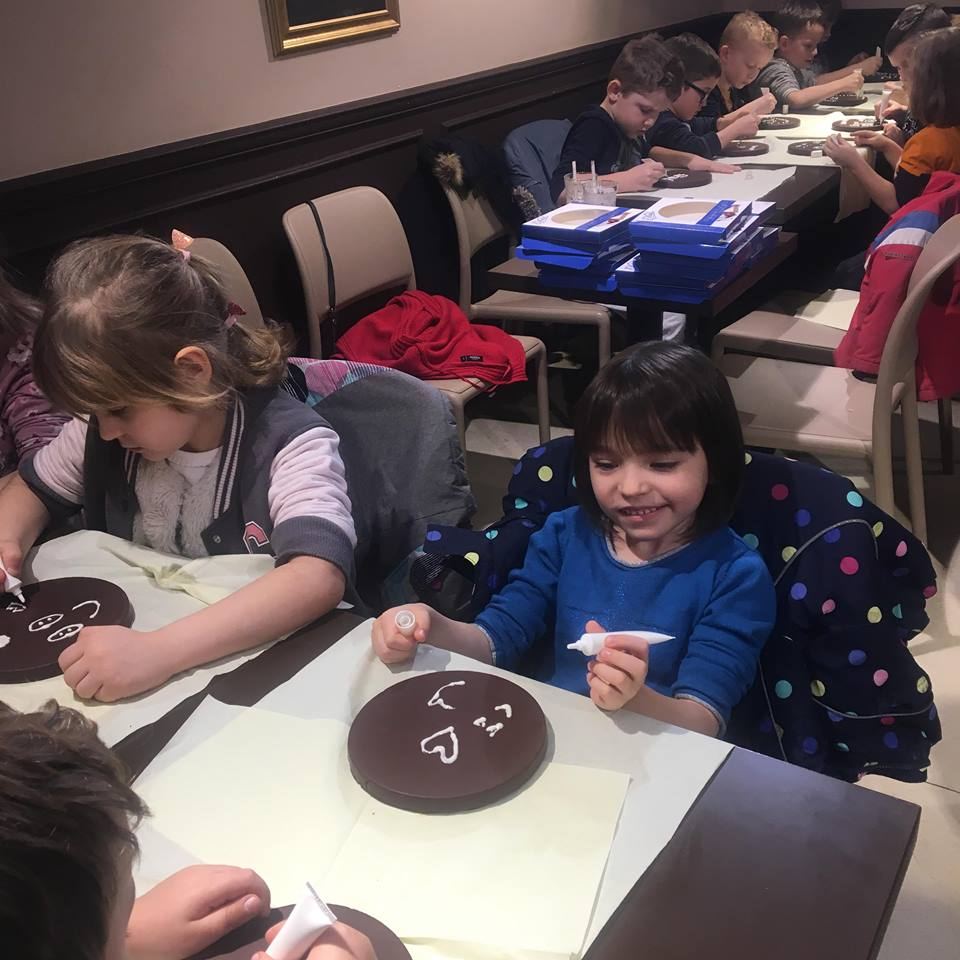 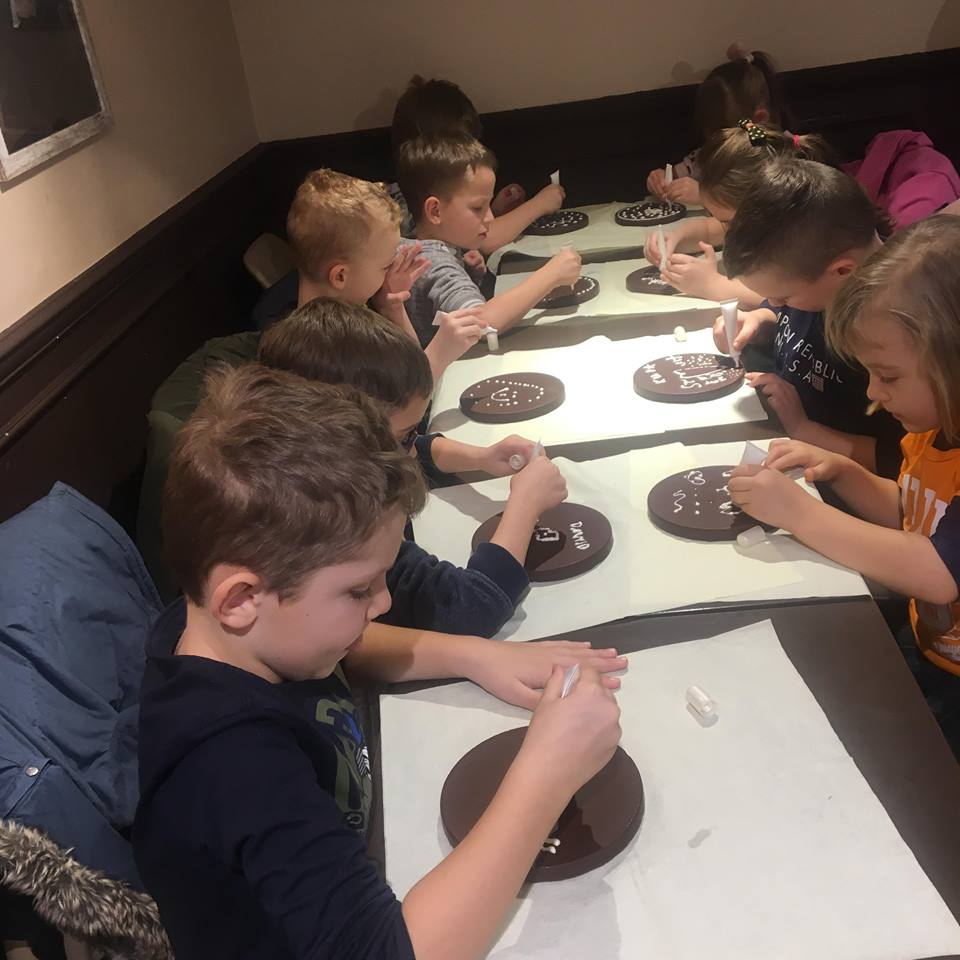 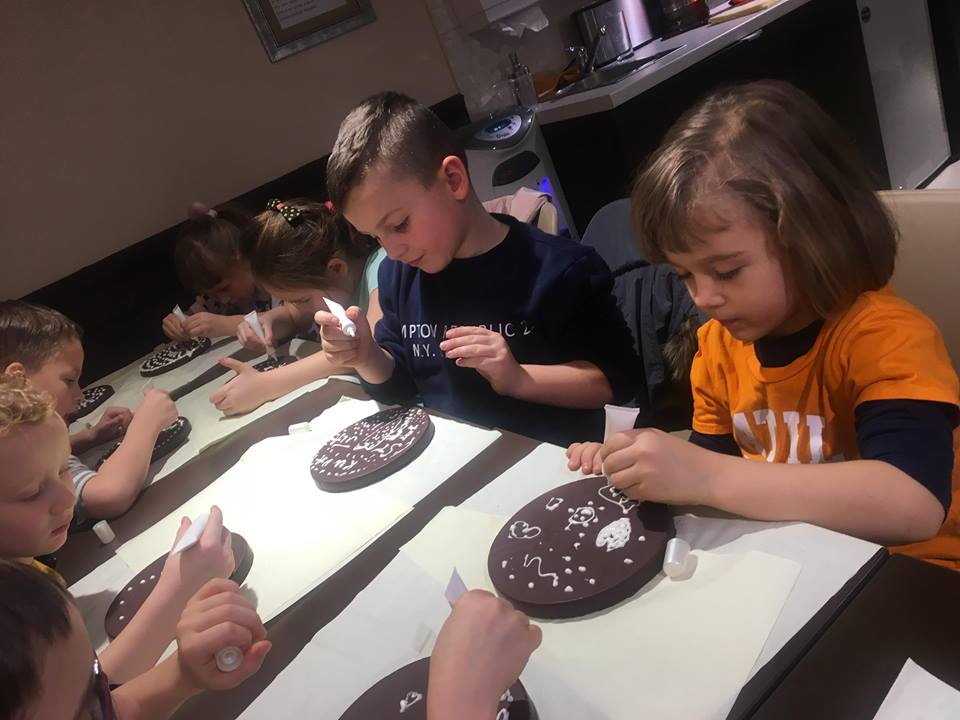 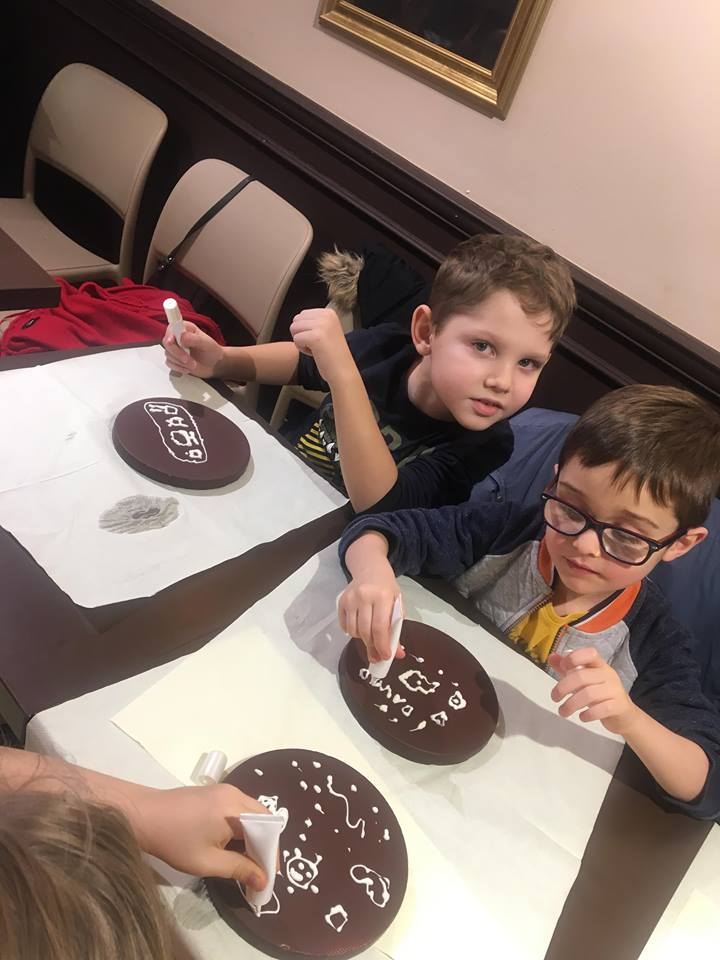 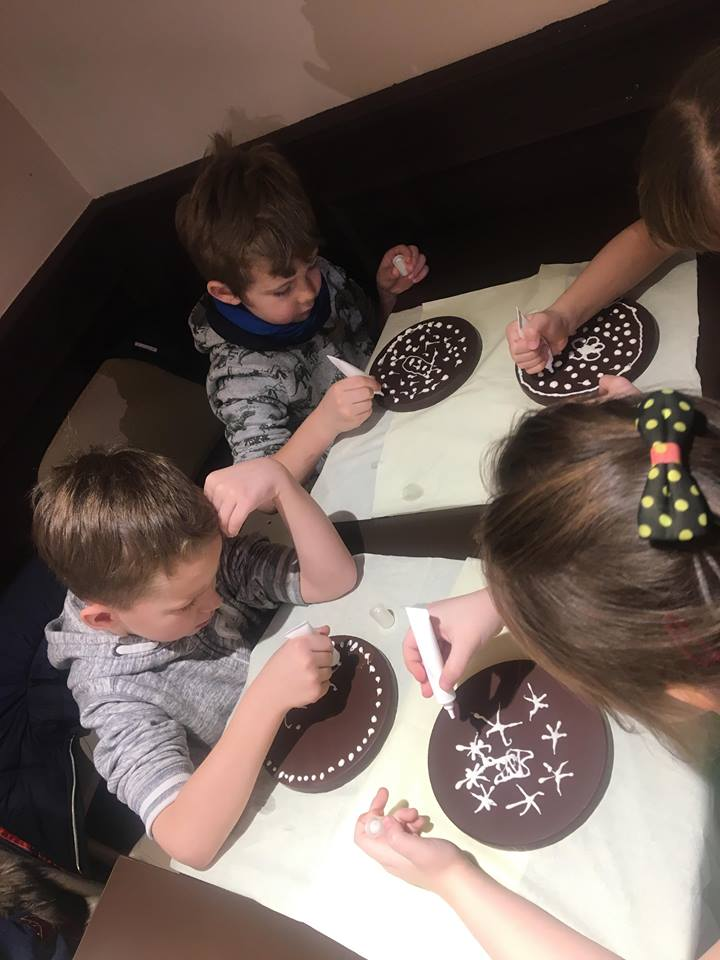 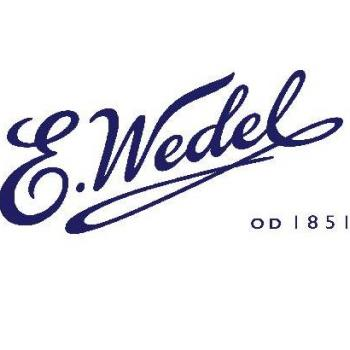 Przygotowała:Lidia Arent
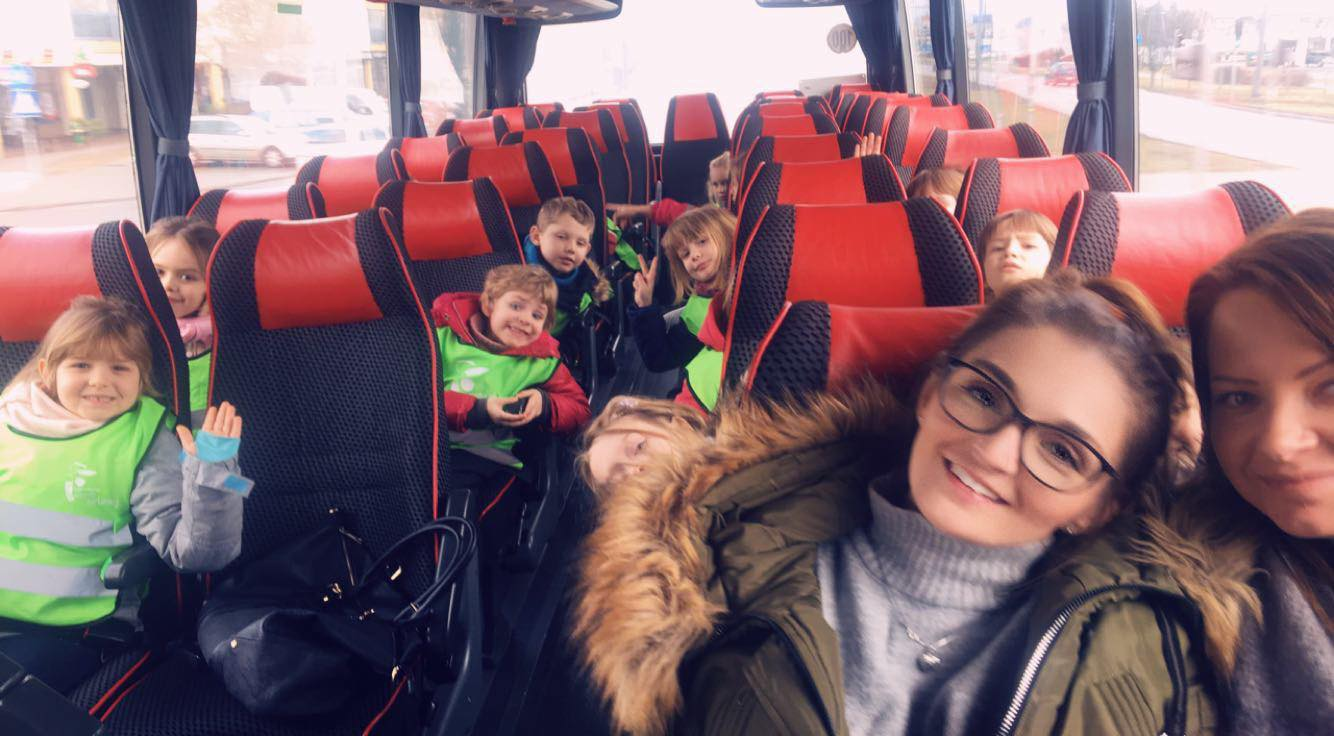 SŁODKO POZDRAWIAMY